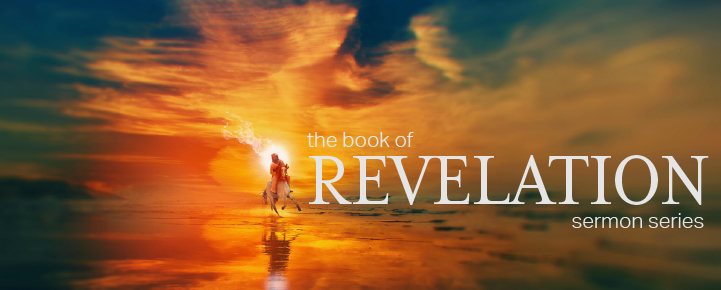 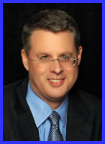 Dr. Andy Woods
Senior Pastor – Sugar Land Bible Church
President – Chafer Theological Seminary
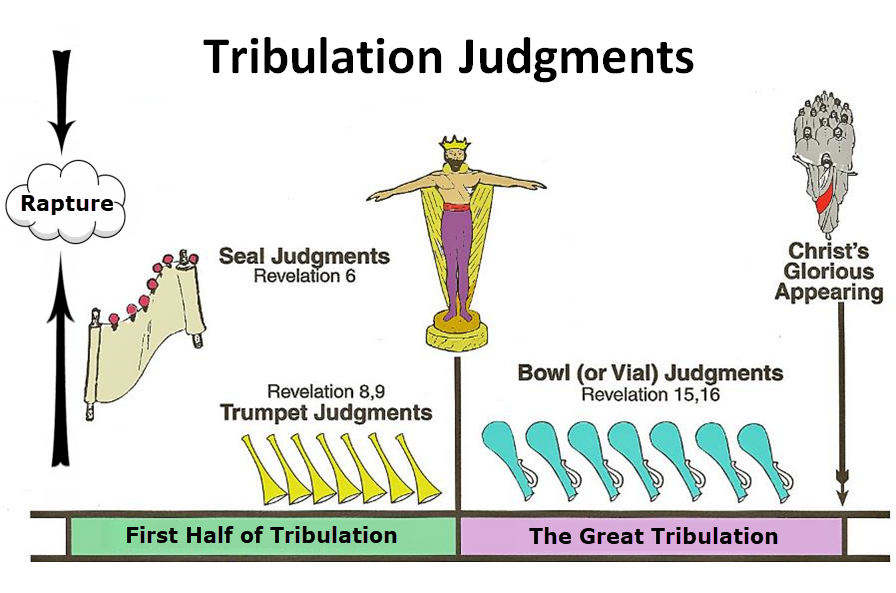 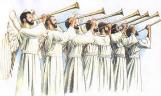 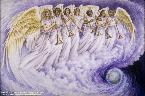 7th Seal & 1st Six Trumpets (Revelation 8‒9)
7th Seal (8:1-6) – Trumpet preparation
1st Trumpet (8:7) – 1/3 vegetation destroyed
2nd Trumpet (8:8-9) – 1/3 ocean destroyed
3rd Trumpet (8:10-11) – 1/3 water destroyed 
4th Trumpet (8:12-13) – 1/3 luminaries darkened
5th Trumpet (9:1-12) – Demons released
6th Trumpet (9:13-21) – 1/3 humanity destroyed
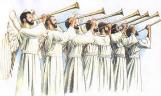 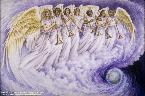 7th Seal & 1st Six Trumpets (Revelation 8‒9)
7th Seal (8:1-6) – Trumpet preparation
1st Trumpet (8:7) – 1/3 vegetation destroyed
2nd Trumpet (8:8-9) – 1/3 ocean destroyed
3rd Trumpet (8:10-11) – 1/3 water destroyed 
4th Trumpet (8:12-13) – 1/3 luminaries darkened
5th Trumpet (9:1-12) – Demons released
6th Trumpet (9:13-21) – 1/3 humanity destroyed
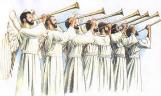 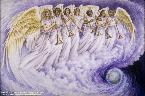 7th Seal & 1st Six Trumpets (Revelation 8‒9)
7th Seal (8:1-6) – Trumpet preparation
1st Trumpet (8:7) – 1/3 vegetation destroyed
2nd Trumpet (8:8-9) – 1/3 ocean destroyed
3rd Trumpet (8:10-11) – 1/3 water destroyed 
4th Trumpet (8:12-13) – 1/3 luminaries darkened
5th Trumpet (9:1-12) – Demons released
6th Trumpet (9:13-21) – 1/3 humanity destroyed
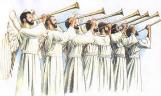 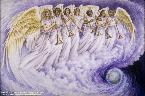 7th Seal & 1st Six Trumpets (Revelation 8‒9)
7th Seal (8:1-6) – Trumpet preparation
1st Trumpet (8:7) – 1/3 vegetation destroyed
2nd Trumpet (8:8-9) – 1/3 ocean destroyed
3rd Trumpet (8:10-11) – 1/3 water destroyed 
4th Trumpet (8:12-13) – 1/3 luminaries darkened
5th Trumpet (9:1-12) – Demons released
6th Trumpet (9:13-21) – 1/3 humanity destroyed
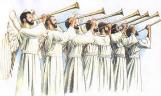 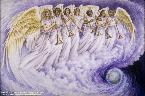 7th Seal & 1st Six Trumpets (Revelation 8‒9)
7th Seal (8:1-6) – Trumpet preparation
1st Trumpet (8:7) – 1/3 vegetation destroyed
2nd Trumpet (8:8-9) – 1/3 ocean destroyed
3rd Trumpet (8:10-11) – 1/3 water destroyed 
4th Trumpet (8:12-13) – 1/3 luminaries darkened
5th Trumpet (9:1-12) – Demons released
6th Trumpet (9:13-21) – 1/3 humanity destroyed
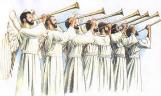 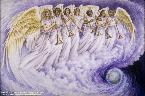 7th Seal & 1st Six Trumpets (Revelation 8‒9)
7th Seal (8:1-6) – Trumpet preparation
1st Trumpet (8:7) – 1/3 vegetation destroyed
2nd Trumpet (8:8-9) – 1/3 ocean destroyed
3rd Trumpet (8:10-11) – 1/3 water destroyed 
4th Trumpet (8:12-13) – 1/3 luminaries darkened
5th Trumpet (9:1-12) – Demons released
6th Trumpet (9:13-21) – 1/3 humanity destroyed
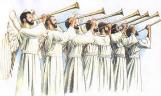 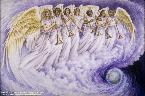 7th Seal & 1st Six Trumpets (Revelation 8‒9)
7th Seal (8:1-6) – Trumpet preparation
1st Trumpet (8:7) – 1/3 vegetation destroyed
2nd Trumpet (8:8-9) – 1/3 ocean destroyed
3rd Trumpet (8:10-11) – 1/3 water destroyed 
4th Trumpet (8:12-13) – 1/3 luminaries darkened
5th Trumpet (9:1-12) – Demons released
6th Trumpet (9:13-21) – 1/3 humanity destroyed
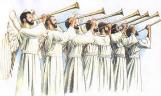 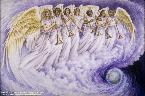 7th Seal & 1st Six Trumpets (Revelation 8‒9)
7th Seal (8:1-6) – Trumpet preparation
1st Trumpet (8:7) – 1/3 vegetation destroyed
2nd Trumpet (8:8-9) – 1/3 ocean destroyed
3rd Trumpet (8:10-11) – 1/3 water destroyed 
4th Trumpet (8:12-13) – 1/3 luminaries darkened
5th Trumpet (9:1-12) – Demons released
6th Trumpet (9:13-21) – 1/3 humanity destroyed
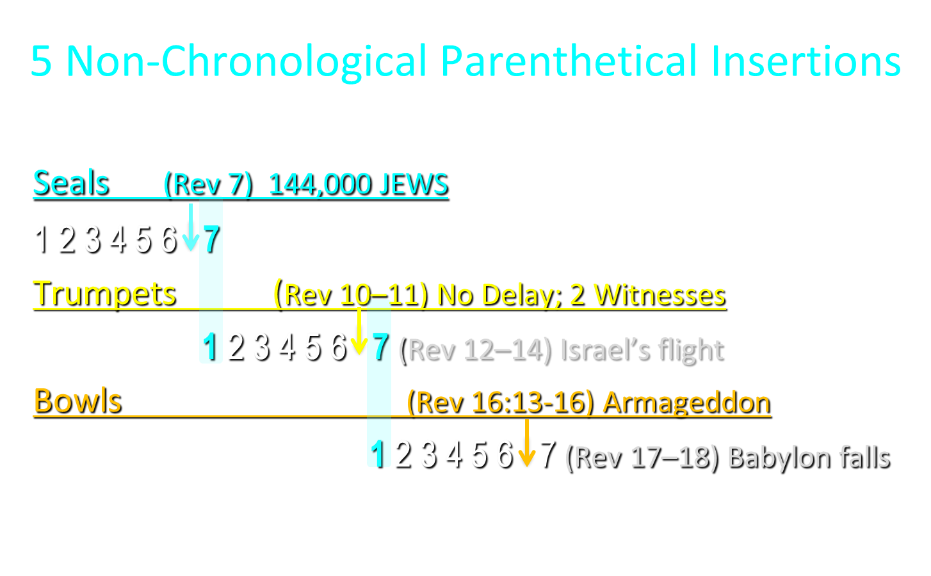 5 Non-Chronological Parenthetical Insertions
Rev 7 – 144,000 Jews
Rev 10:1-11:14 – Announcement of no more delay and the two witnesses
Rev 12-14 – Israel’s flight, two beasts, six scenes of hope
Rev 16:13-16 – Gathering of the nations to Armageddon
Rev 17:1-19:6 – Babylon’s fall
5 Non-Chronological Parenthetical Insertions
Rev 7 – 144,000 Jews
Rev 10:1-11:14 – Announcement of no more delay and the two witnesses
Rev 12-14 – Israel’s flight, two beasts, six scenes of hope
Rev 16:13-16 – Gathering of the nations to Armageddon
Rev 17:1-19:6 – Babylon’s fall
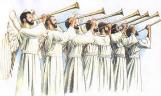 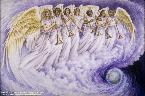 2. Revelation 10:1‒11:14
Rev 10 – Announcement of no more delay
Rev 11:1-2 – End of the Times of the Gentiles
Rev 11:3-14 – Ministry of the Two Witnesses
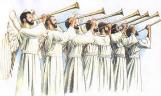 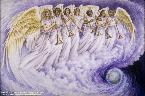 2. Revelation 10:1‒11:14
Rev 10 – Announcement of no more delay
Rev 11:1-2 – End of the Times of the Gentiles
Rev 11:3-14 – Ministry of the Two Witnesses
Recapitulation
View that judgments overlap

Seals:		1 2 3 4 5 6 7 
Trumpets:	1 2 3 4 5 6 7
Bowls:		1 2 3 4 5 6 7
Telescoping
7th judgment releases 1st in next series

Seals: 1 2 3 4 5 6 7 
           Trumpets: 1 2 3 4 5 6 7
                                     Bowls: 1 2 3 4 5 6 7
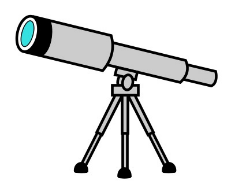 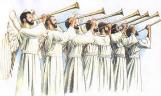 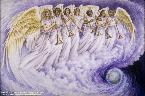 No Further Delay (Revelation 10)
The Angel’s Appearance (10:1)
The Angel’s Actions (10:2-7)
The Angel’s Commission (10:8-11)
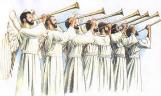 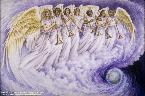 No Further Delay (Revelation 10)
The Angel’s Appearance (10:1)
The Angel’s Actions (10:2-7)
The Angel’s Commission (10:8-11)
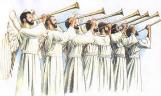 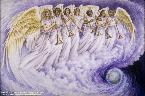 I. The Angel’s Appearance (Revelation 10:1)
Another Angel (10:1a)
The Angel’s Clothes (10:1b)
The Angel’s Head (10:1c)
The Angel’s Face (10:1d)
The Angel’s Legs (10:1e)
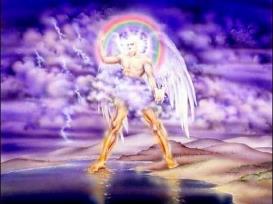 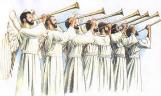 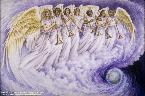 I. The Angel’s Appearance (Revelation 10:1)
Another Angel (10:1a)
The Angel’s Clothes (10:1b)
The Angel’s Head (10:1c)
The Angel’s Face (10:1d)
The Angel’s Legs (10:1e)
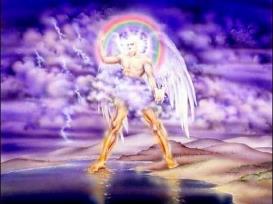 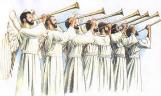 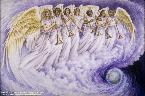 I. The Angel’s Appearance (Revelation 10:1)
Another Angel (10:1a)
The Angel’s Clothes (10:1b)
The Angel’s Head (10:1c)
The Angel’s Face (10:1d)
The Angel’s Legs (10:1e)
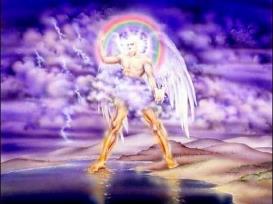 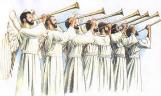 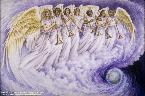 I. The Angel’s Appearance (Revelation 10:1)
Another Angel (10:1a)
The Angel’s Clothes (10:1b)
The Angel’s Head (10:1c)
The Angel’s Face (10:1d)
The Angel’s Legs (10:1e)
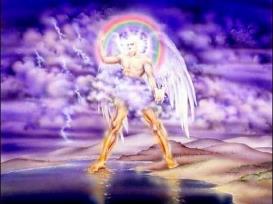 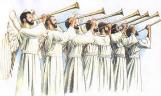 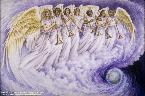 I. The Angel’s Appearance (Revelation 10:1)
Another Angel (10:1a)
The Angel’s Clothes (10:1b)
The Angel’s Head (10:1c)
The Angel’s Face (10:1d)
The Angel’s Legs (10:1e)
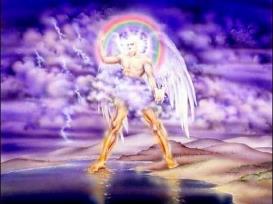 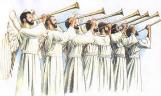 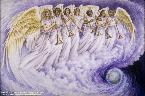 I. The Angel’s Appearance (Revelation 10:1)
Another Angel (10:1a)
The Angel’s Clothes (10:1b)
The Angel’s Head (10:1c)
The Angel’s Face (10:1d)
The Angel’s Legs (10:1e)
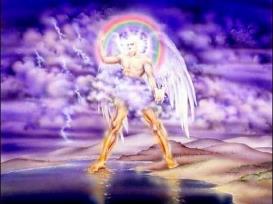 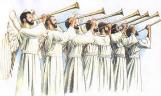 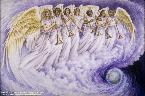 No Further Delay (Revelation 10)
The Angel’s Appearance (10:1)
The Angel’s Actions (10:2-7)
The Angel’s Commission (10:8-11)
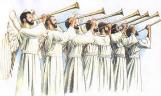 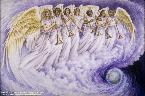 II. The Angel’s Actions (Revelation 10:2-7)
What the Angel Holds (10:2a)
What the Angel Does (10:2b)
What the Angel Says (10:3-7)
Concerning the 7 Thunders (10:3-4)
Concerning the 7th Trumpet (10:5-7)
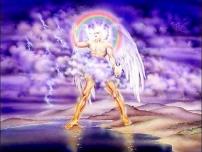 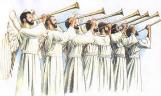 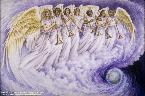 II. The Angel’s Actions (Revelation 10:2-7)
What the Angel Holds (10:2a)
What the Angel Does (10:2b)
What the Angel Says (10:3-7)
Concerning the 7 Thunders (10:3-4)
Concerning the 7th Trumpet (10:5-7)
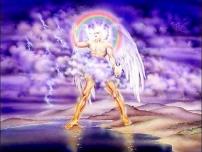 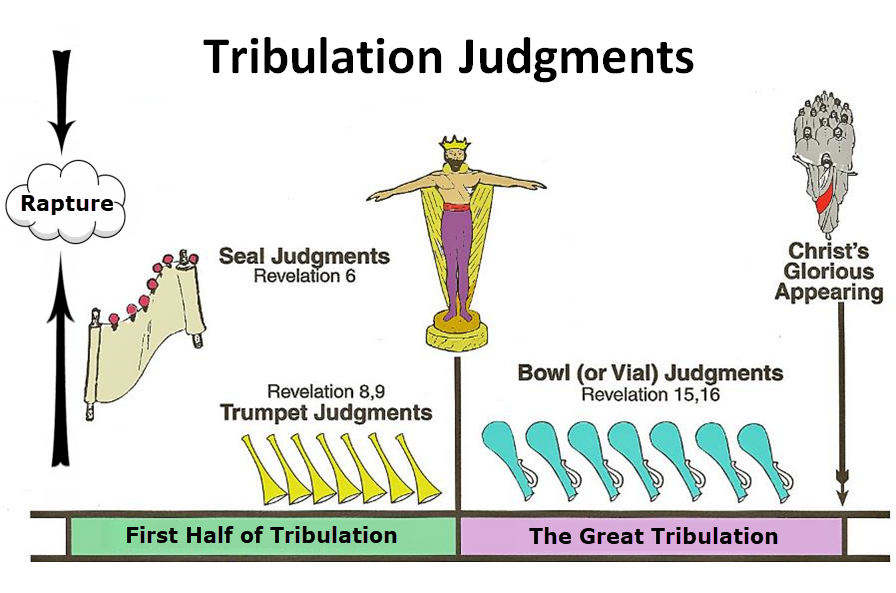 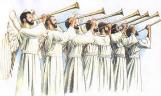 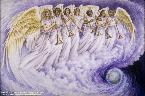 II. The Angel’s Actions (Revelation 10:2-7)
What the Angel Holds (10:2a)
What the Angel Does (10:2b)
What the Angel Says (10:3-7)
Concerning the 7 Thunders (10:3-4)
Concerning the 7th Trumpet (10:5-7)
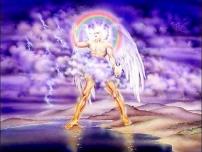 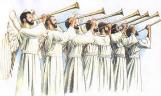 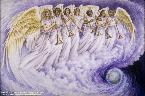 II. The Angel’s Actions (Revelation 10:2-7)
What the Angel Holds (10:2a)
What the Angel Does (10:2b)
What the Angel Says (10:3-7)
Concerning the 7 Thunders (10:3-4)
Concerning the 7th Trumpet (10:5-7)
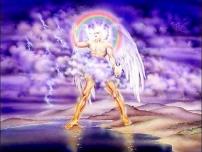 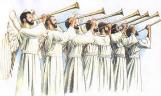 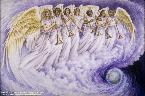 II. The Angel’s Actions (Revelation 10:2-7)
What the Angel Holds (10:2a)
What the Angel Does (10:2b)
What the Angel Says (10:3-7)
Concerning the 7 Thunders (10:3-4)
Concerning the 7th Trumpet (10:5-7)
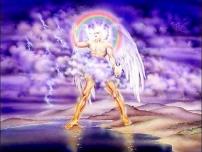 Hosea 11:10
“They will walk after the Lord, He will roar like a lion; Indeed He will roar And His sons will come trembling from the west.”
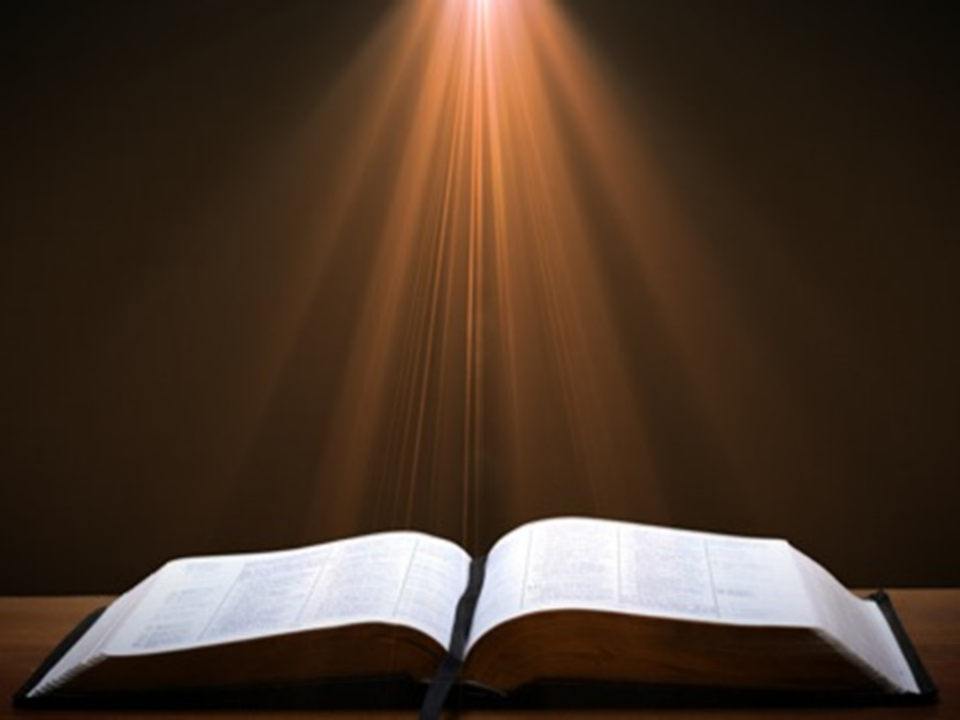 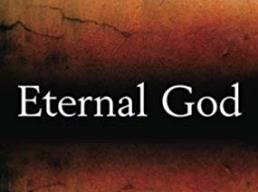 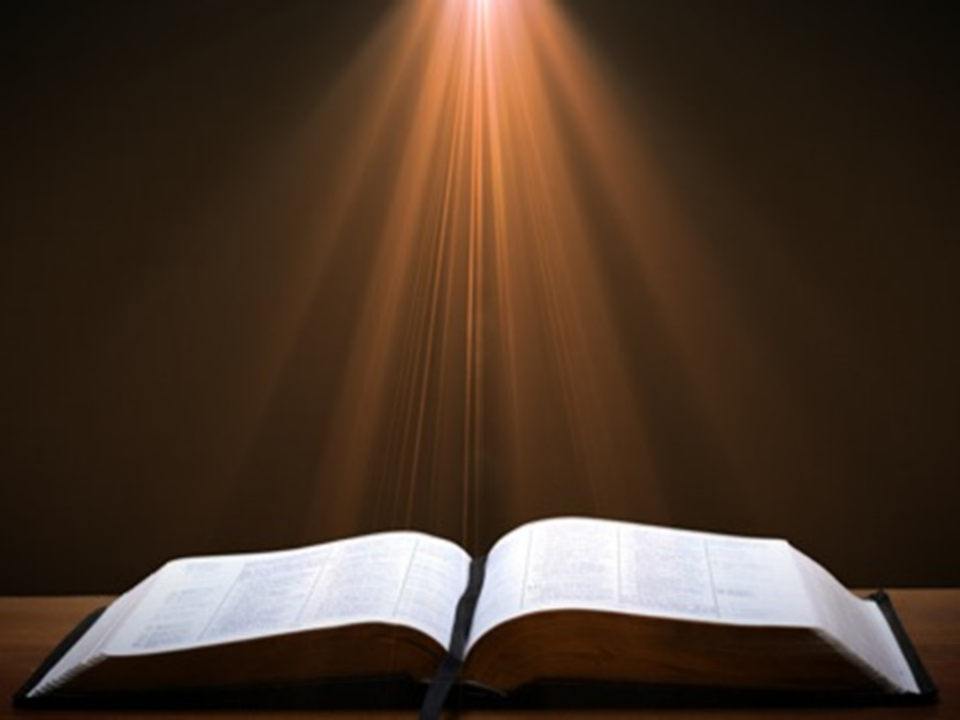 Amos 3:8
“A lion has roared! Who will not fear? The Lord God has spoken! Who can but prophesy?”
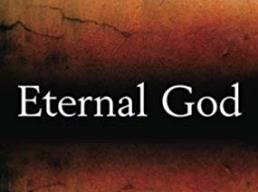 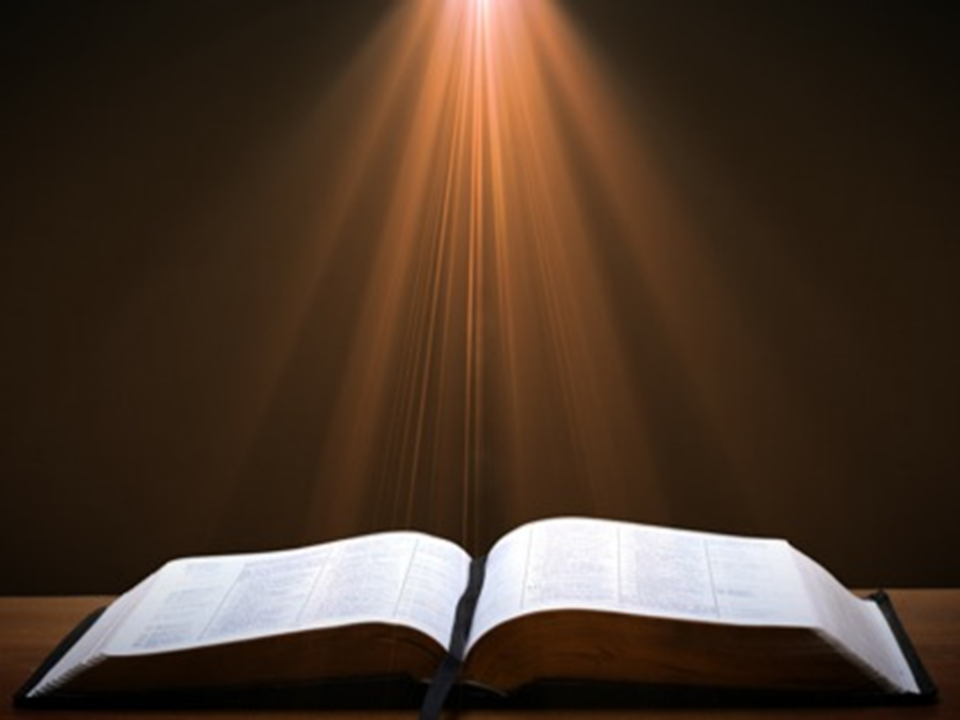 2 Timothy 3:16-17
“16 All Scripture is inspired by God [theopneustos] and profitable for teaching, for reproof, for correction, for training in righteousness; 17 so that the man of God may be adequate, equipped for every good work.”
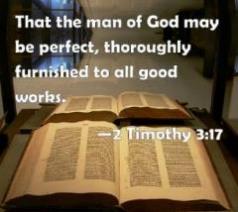 INSPIRATION OF SCRIPTURE2 Peter 1:20-21
Men Wrote as they were inspired by Holy Spirit
“phero” = to carry 
Acts 27:15,17

Opposite of Knowledge of False Teachers
Which is their own imagination
Jer. 23:16
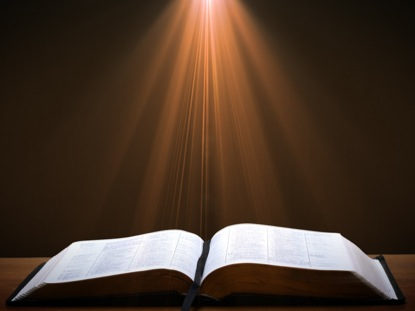 Revelation 1:1
“The Revelation [apokalypsis] of Jesus Christ, which God gave Him to show to His bond-servants, the things which must soon take place; and He sent and communicated it by His angel to His bond-servant John.”
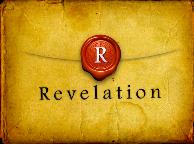 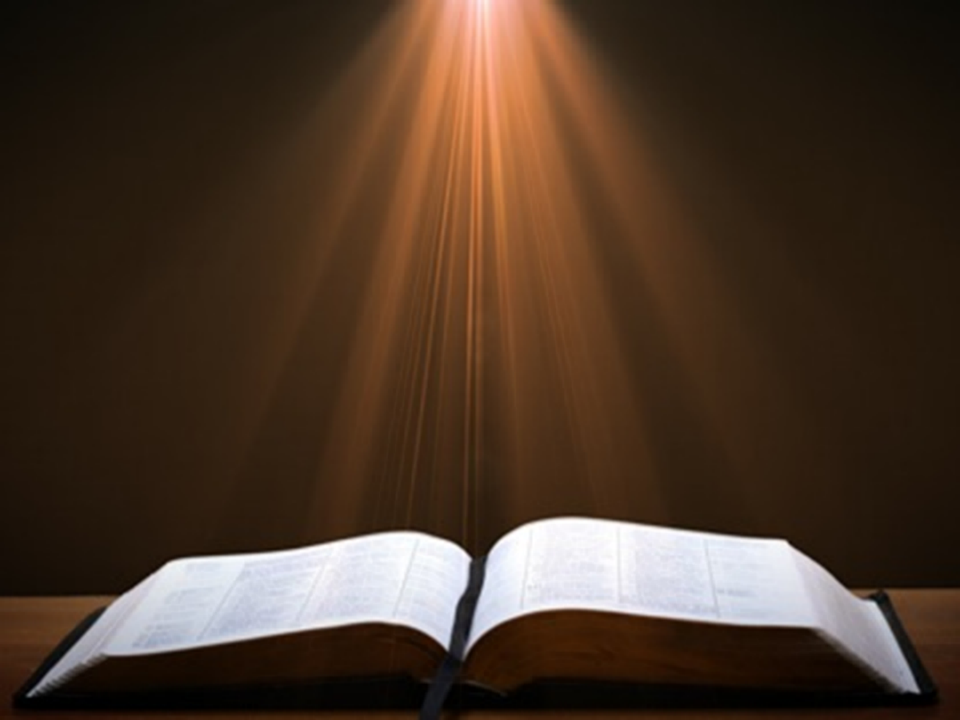 Revelation 22:10
“And he said to me, “Do not seal up the words of the prophecy of this book, for the time is near.”
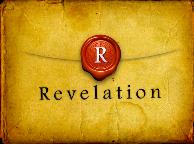 [Speaker Notes: ‘to and fro‘ – refers to the increase in knowledge through searching out the scriptures; progressive illumination
Inspiration – not today (2 Tim. 3:16-17; 2 Pet. 1:21)
Revelation – not today (Jude 3; Rev. 22:18-19)
Illumination – for today (Eph. 1:18; 1 Cor. 2:14-15; 1 John 2:27)]
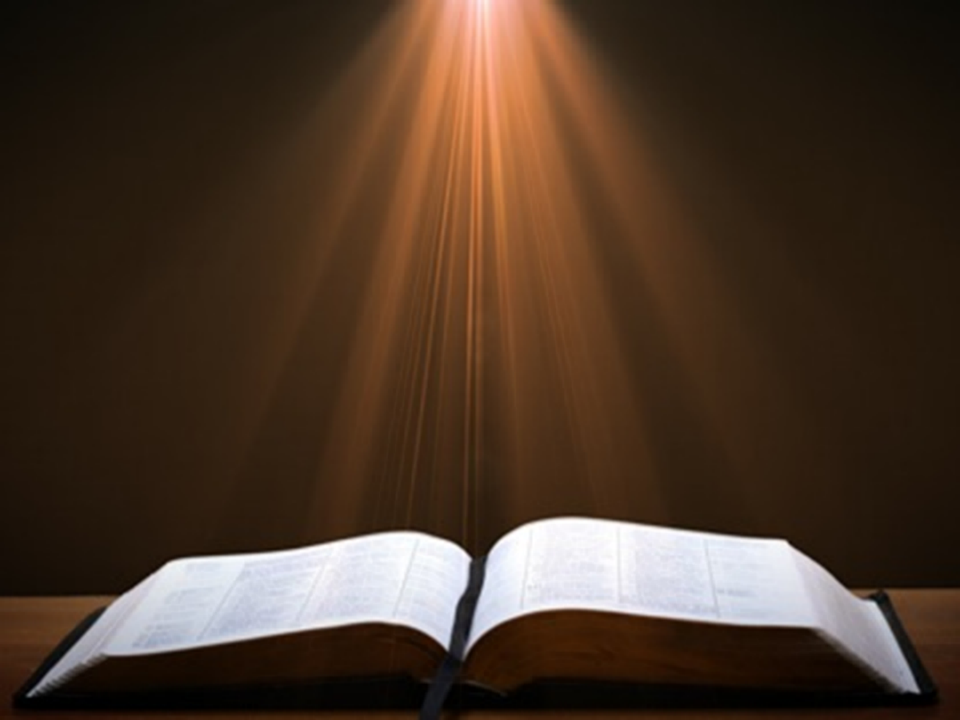 Daniel 12:4, 9
“But as for you, Daniel, conceal these words and seal up the book until the end of time; many will go back and forth, and knowledge will increase...Go your way, Daniel, for these words are concealed and sealed up until the end time.”
[Speaker Notes: ‘to and fro‘ – refers to the increase in knowledge through searching out the scriptures; progressive illumination]
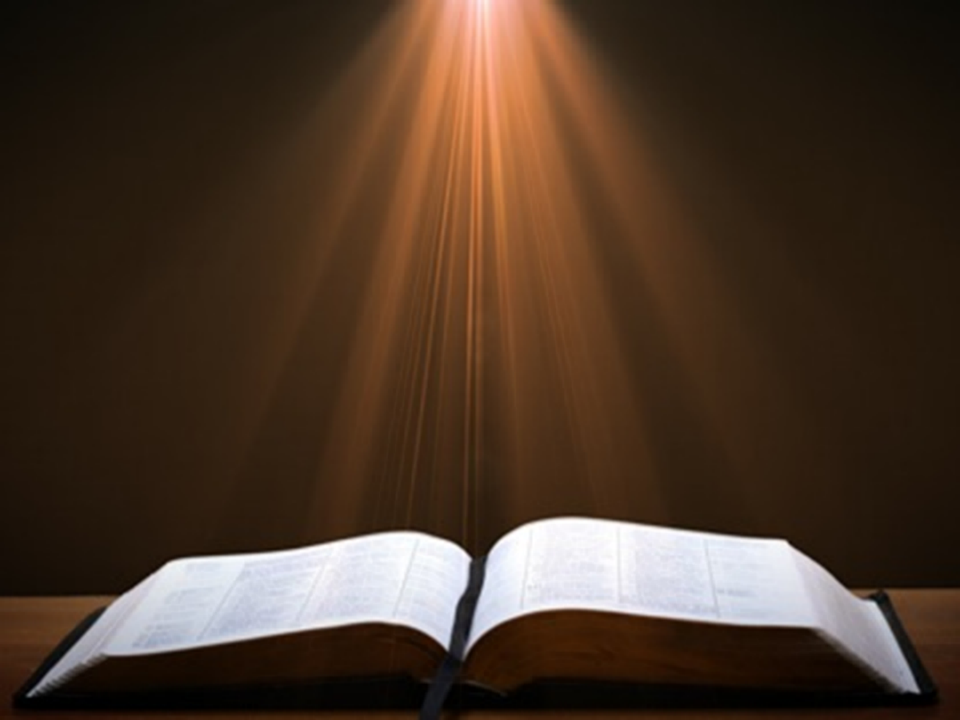 Matthew 24:21-22
“21 For then there will be a great tribulation, such as has not occurred since the beginning of the world until now, nor ever will. 22 Unless those days had been cut short, no life would have been saved; but for the sake of the elect those days will be cut short.”
[Speaker Notes: ‘to and fro‘ – refers to the increase in knowledge through searching out the scriptures; progressive illumination]
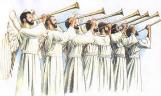 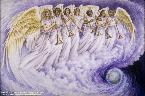 II. The Angel’s Actions (Revelation 10:2-7)
What the Angel Holds (10:2a)
What the Angel Does (10:2b)
What the Angel Says (10:3-7)
Concerning the 7 Thunders (10:3-4)
Concerning the 7th Trumpet (10:5-7)
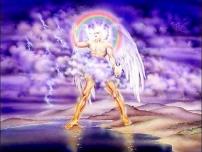 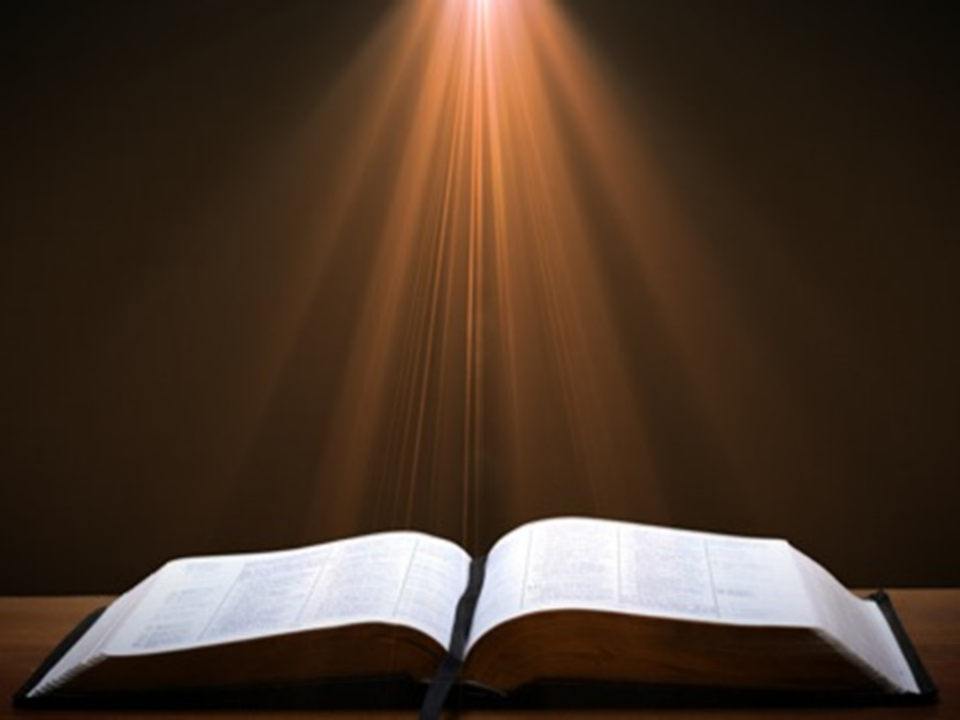 Psalm 90:2
“Before the mountains were born Or You gave birth to the earth and the world, Even from everlasting (olam) to everlasting (olam), You are God.”
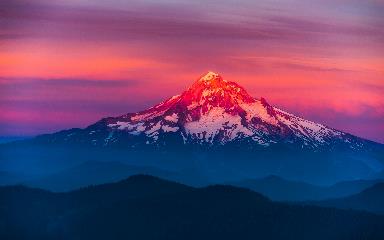 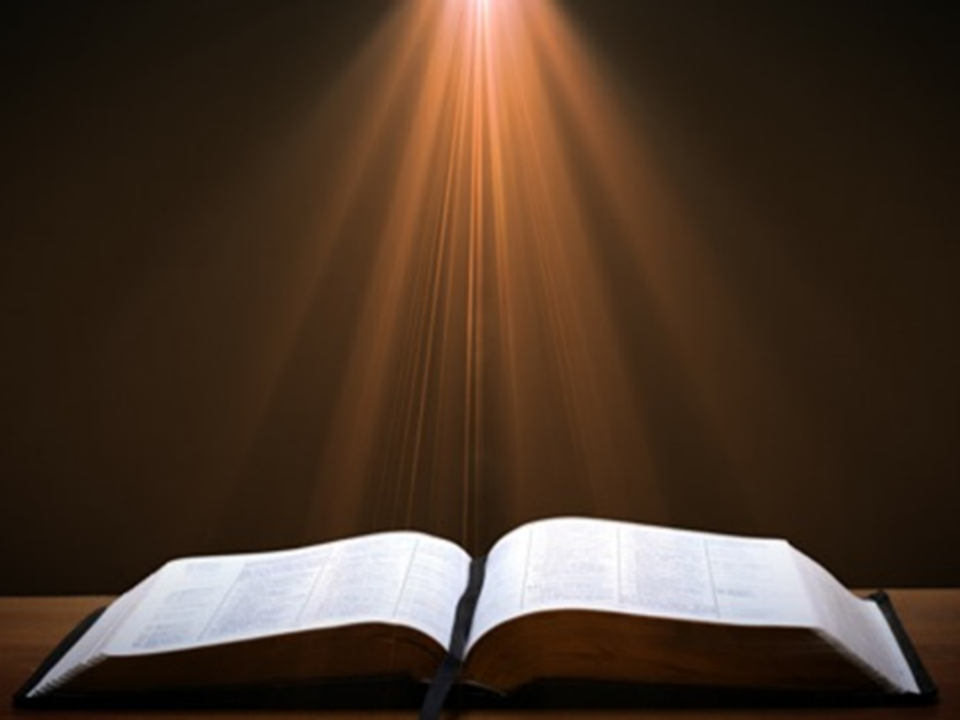 Micah 5:2
“But as for you, Bethlehem Ephrathah, Too little to be among the clans of Judah, From you One will go forth for Me to be ruler in Israel. His goings forth are from long ago, From the days of eternity (olam).”
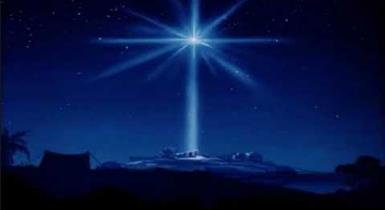 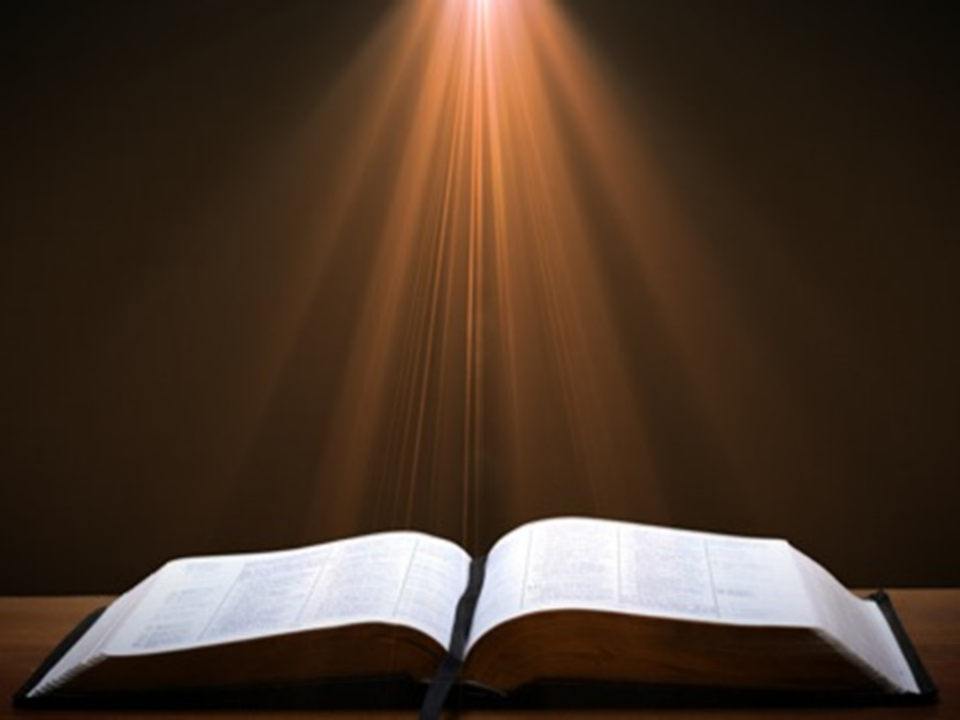 Romans 16:26
“but now is manifested, and by the Scriptures of the prophets, according to the commandment of the eternal (aiōnios) God, has been made known to all the nations, leading to obedience of faith
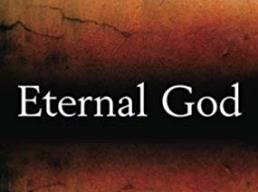 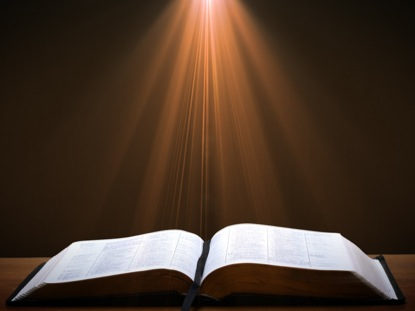 Revelation 11:15
“Then the seventh angel sounded; and there were loud voices in heaven, saying, ‘The kingdom of the world has become the kingdom of our Lord and of His Christ; and He will reign forever and ever.’”
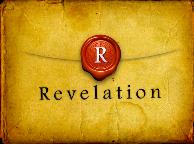 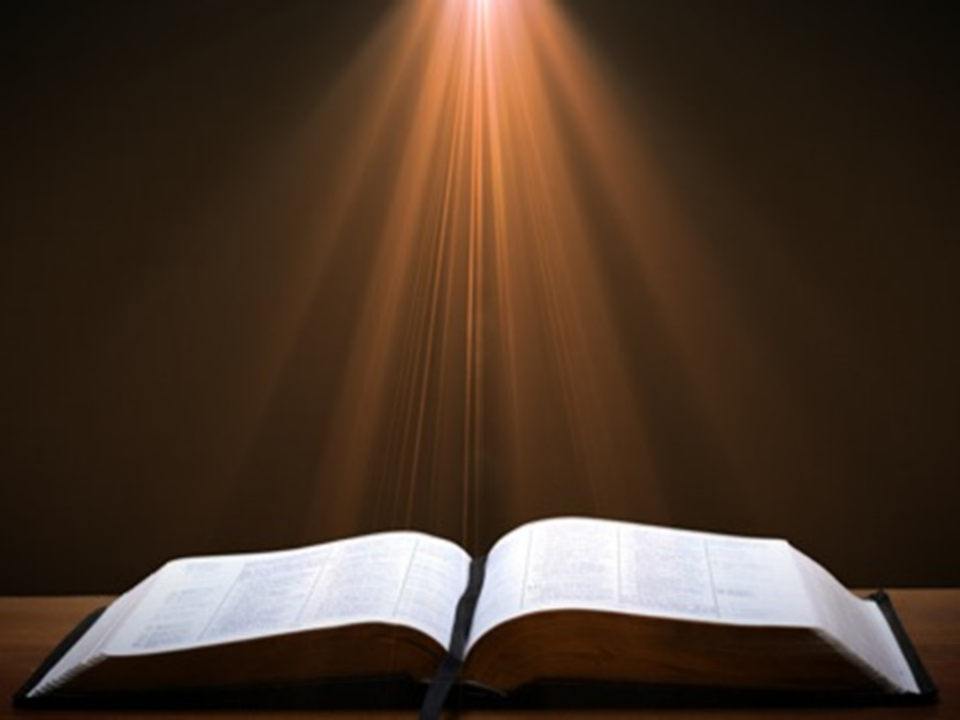 Romans 16:25-26
“25 Now to Him who is able to establish you according to my gospel and the preaching of Jesus Christ, according to the revelation of the mystery which has been kept secret for long ages past, 26 but now is manifested, and by the Scriptures of the prophets, according to the commandment of the eternal God, has been made known to all the nations, leading to obedience of faith
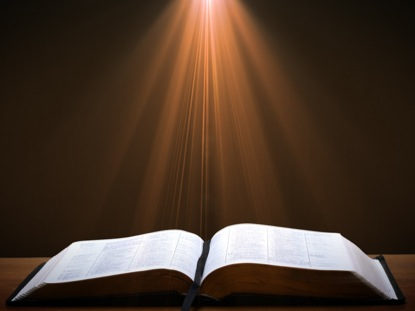 Colossians 1:26 
“that is, the mystery which has been hidden from the past ages and generations, but has now been manifested to His.”
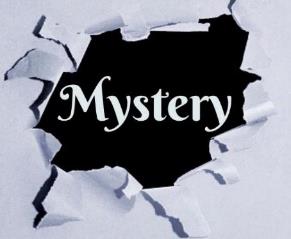 “Mystery” Defined
“In the N.T, it [mustērion] denotes, not the mysterious (as with the Eng. word), but that which, being outside the range of unassisted natural apprehension, can be made known only by Divine revelation, and is made known in a manner and at a time appointed by God, and to those who are illumined by His Spirit.”
W. E. Vine, Merrill F. Unger, and William White, Vine's Complete Expository Dictionary of the Old and New Testament Words (Nashville: Nelson, 1996), 424.
Telescoping
7th judgment releases 1st in next series

Seals: 1 2 3 4 5 6 7 
           Trumpets: 1 2 3 4 5 6 7
                                     Bowls: 1 2 3 4 5 6 7
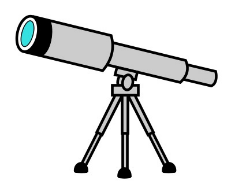 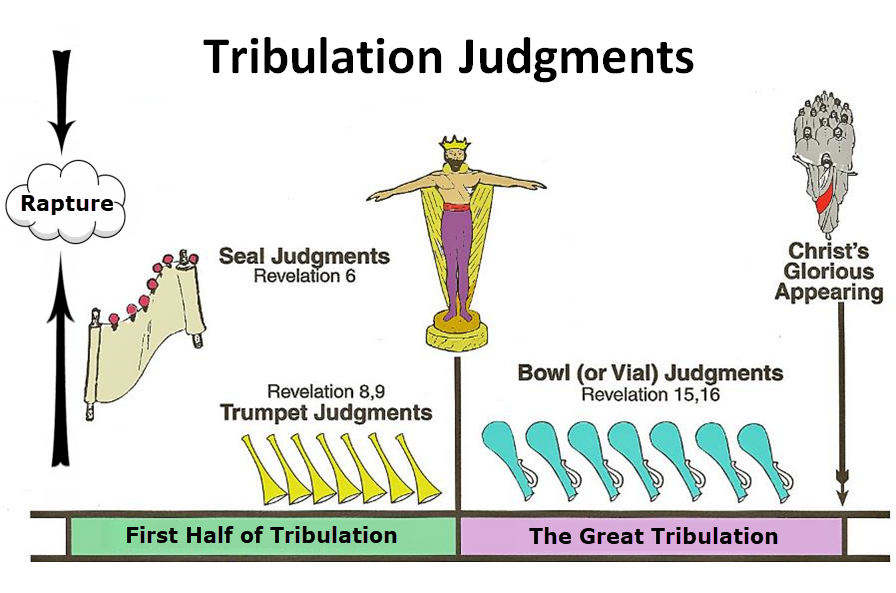 1st Six Seals (Revelation 6)
6:1-2 – Advent of antichrist
6:3-4 – War
6:5-6 – Famine
6:7-8 – Death
6:9-11 – Martyrdoms
6:12-17 – Cosmic disturbances
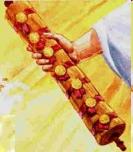 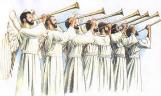 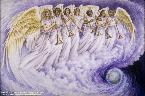 No Further Delay (Revelation 10)
The Angel’s Appearance (10:1)
The Angel’s Actions (10:2-7)
The Angel’s Commission (10:8-11)
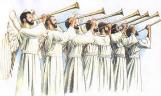 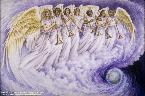 III. The Angel’s Commission (Revelation 10:8-11)
Partake (10:8-10)
Take the book (8)
John’s obedience (9a)
Eat the book (9b)
John’s obedience (10)
Prophesy (10:11)
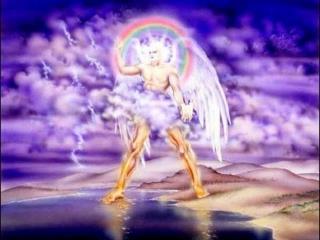 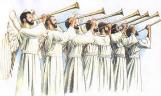 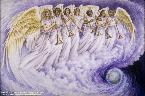 III. The Angel’s Commission (Revelation 10:8-11)
Partake (10:8-10)
Take the book (8)
John’s obedience (9a)
Eat the book (9b)
John’s obedience (10)
Prophesy (10:11)
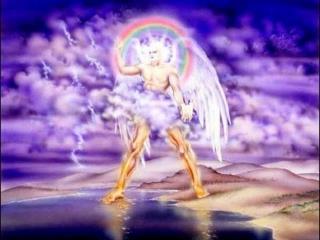 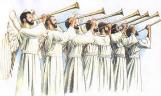 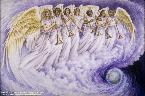 III. The Angel’s Commission (Revelation 10:8-11)
Partake (10:8-10)
Take the book (8)
John’s obedience (9a)
Eat the book (9b)
John’s obedience (10)
Prophesy (10:11)
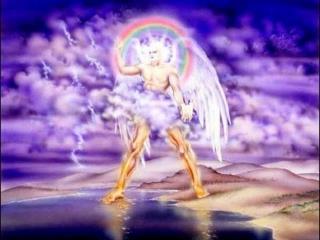 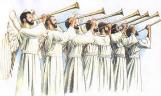 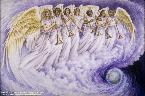 III. The Angel’s Commission (Revelation 10:8-11)
Partake (10:8-10)
Take the book (8)
John’s obedience (9a)
Eat the book (9b)
John’s obedience (10)
Prophesy (10:11)
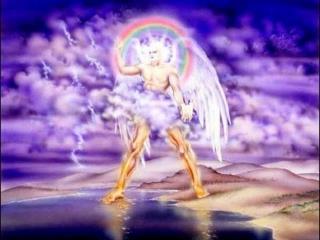 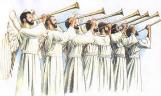 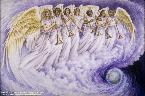 III. The Angel’s Commission (Revelation 10:8-11)
Partake (10:8-10)
Take the book (8)
John’s obedience (9a)
Eat the book (9b)
John’s obedience (10)
Prophesy (10:11)
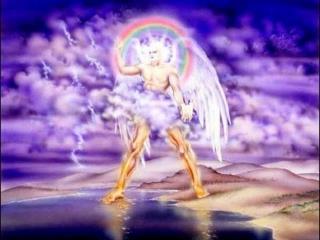 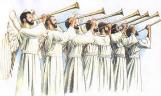 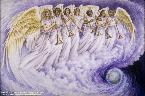 III. The Angel’s Commission (Revelation 10:8-11)
Partake (10:8-10)
Take the book (8)
John’s obedience (9a)
Eat the book (9b)
John’s obedience (10)
Prophesy (10:11)
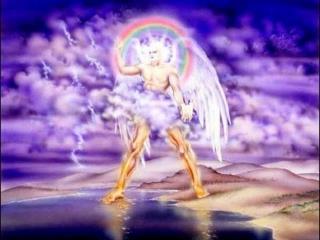 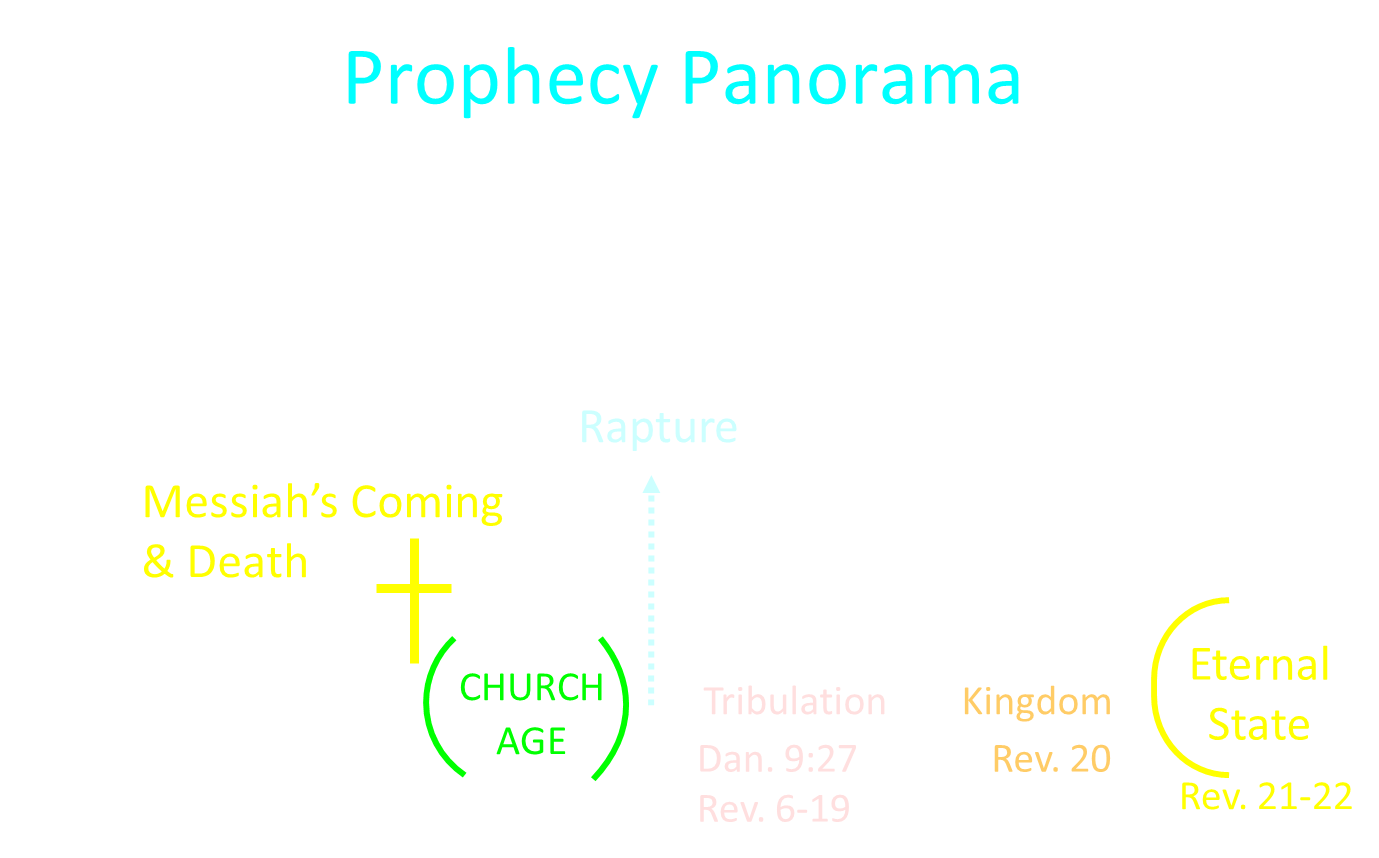 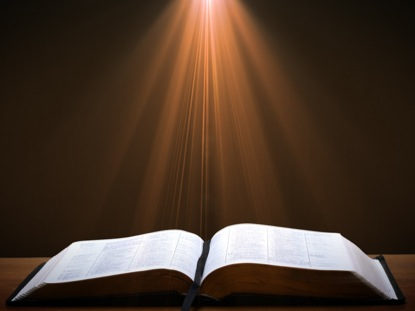 Revelation 11:15
“Then the seventh angel sounded; and there were loud voices in heaven, saying, ‘The kingdom of the world has become the kingdom of our Lord and of His Christ; and He will reign forever and ever.’”
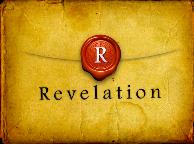 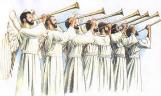 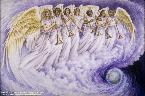 III. The Angel’s Commission (Revelation 10:8-11)
Partake (10:8-10)
Take the book (8)
John’s obedience (9a)
Eat the book (9b)
John’s obedience (10)
Prophesy (10:11)
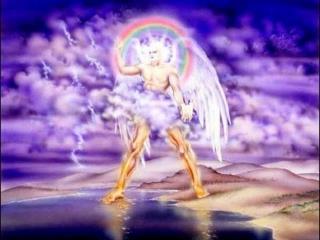 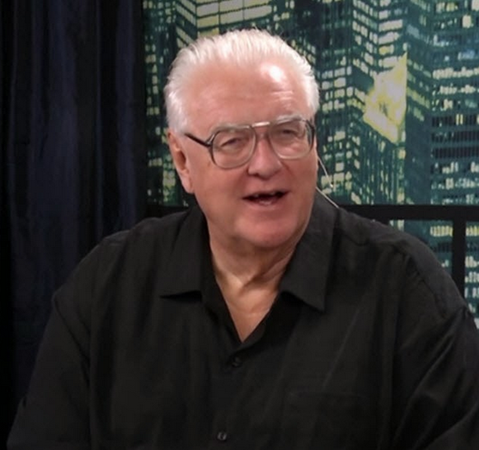 David Hocking
David Hocking, The Book of Revelation: Understanding the Future (Tustin, CA: Hope For Today Publications, 2014), 371.
“To all preachers of the Word of God, God‘s Word must be proclaimed no matter how it affects or offends people. We should speak God‘s truth in love, of course, but there is too much compromise in the pulpits of our churches. The Bible’s message about God‘s wrath and judgment is rarely heard or understood by today’s culture. There is no message more important for our world than that which the Book of Revelation clearly presents. May God help us to be faithful to it, and to heed what it says!”
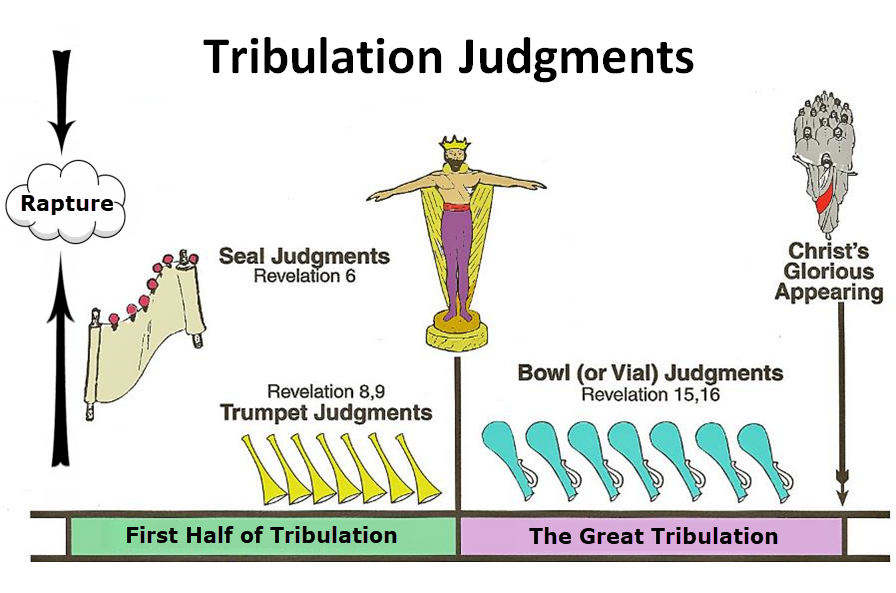 Conclusion
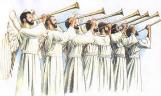 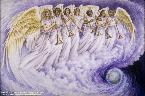 No Further Delay (Revelation 10)
The Angel’s Appearance (10:1)
The Angel’s Actions (10:2-7)
The Angel’s Commission (10:8-11)
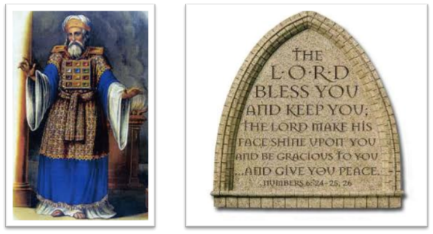 “The Lord bless you and keep you;  the Lord make his face shine on you and be gracious to you;  the Lord turn his face toward you and give you peace.” (NIV)